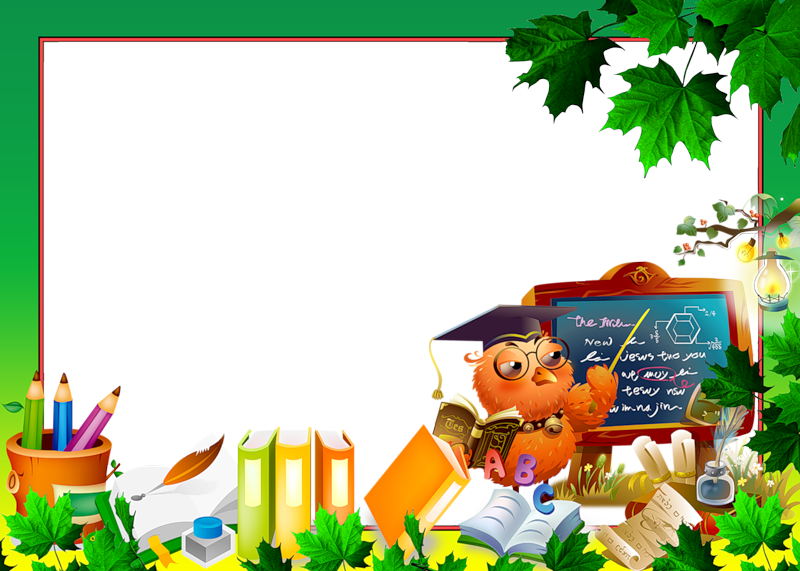 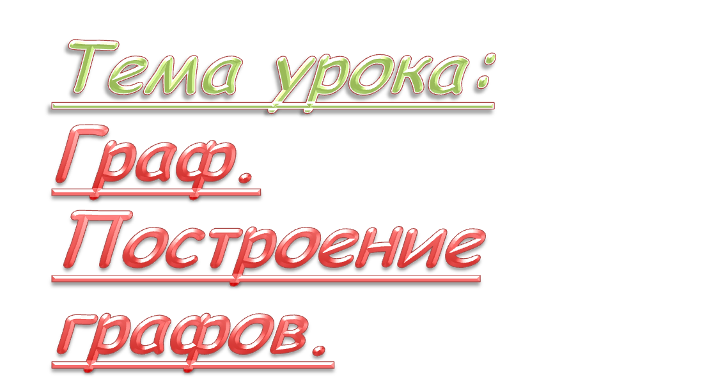 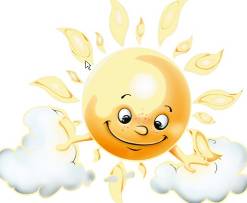 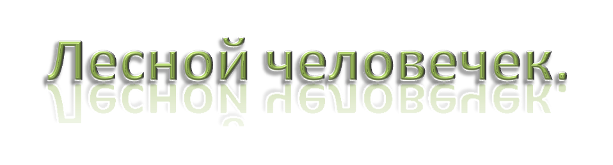 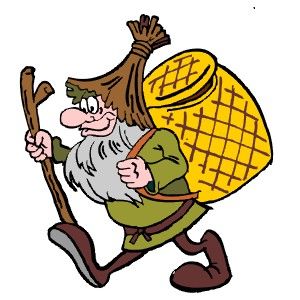 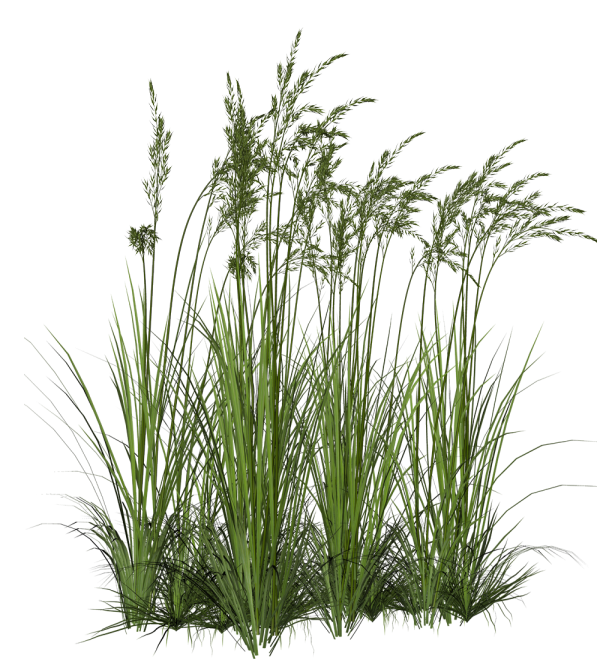 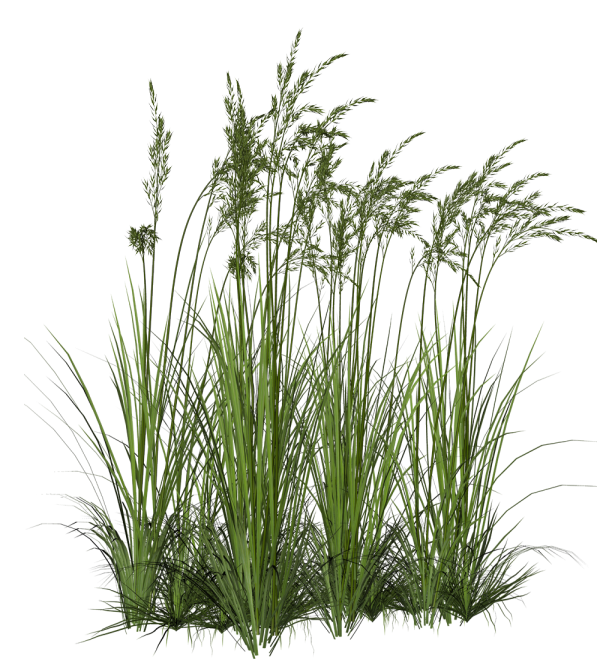 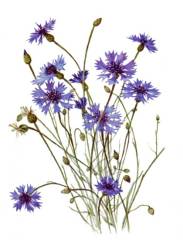 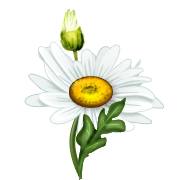 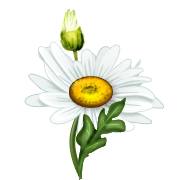 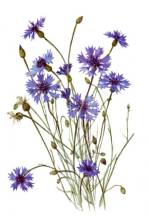 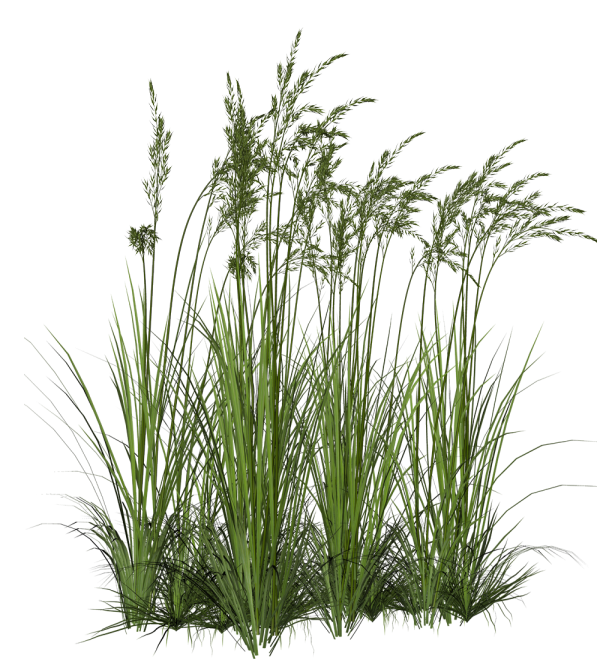 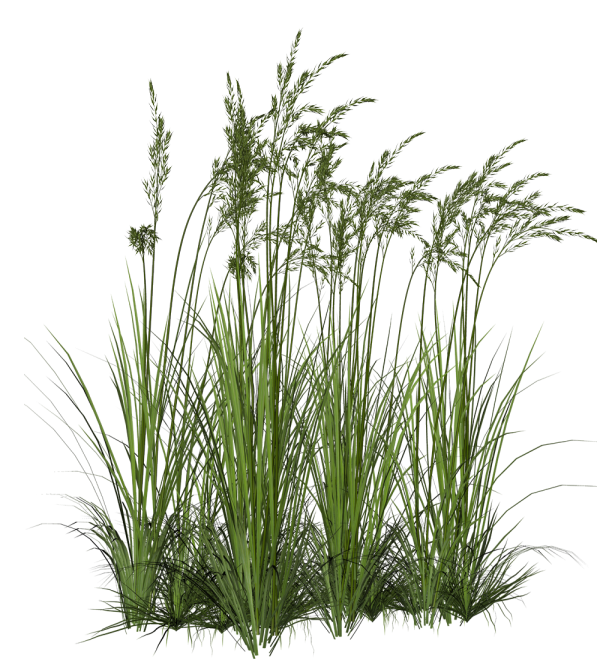 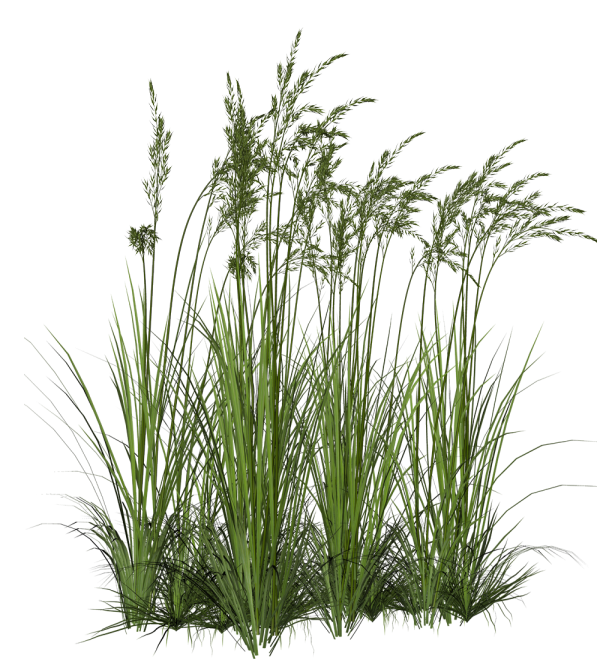 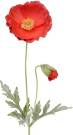 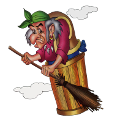 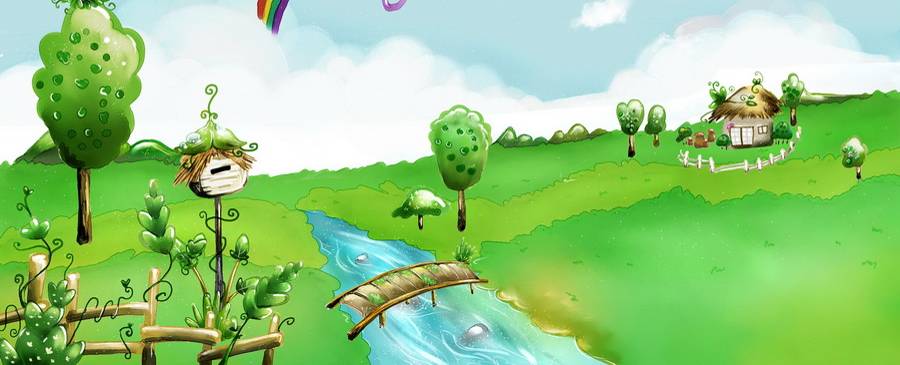 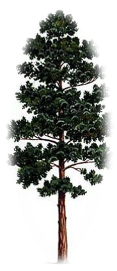 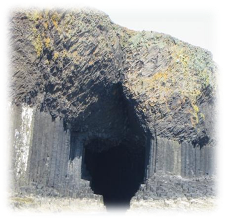 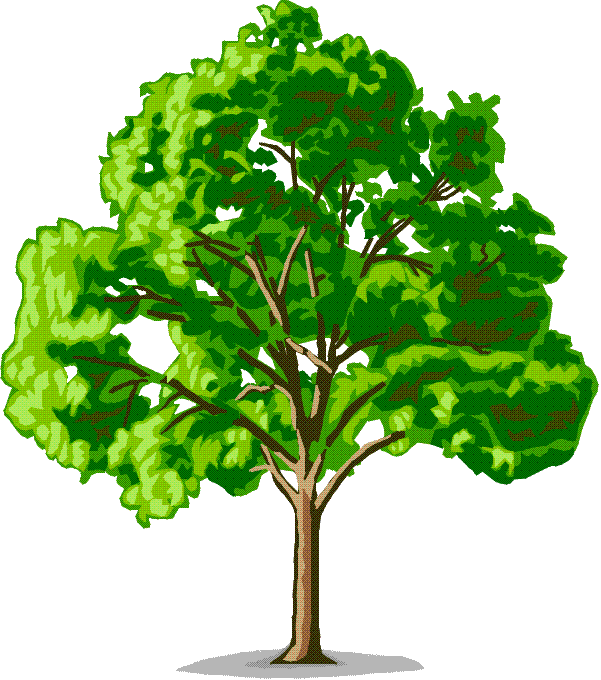 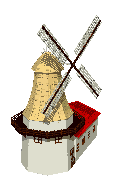 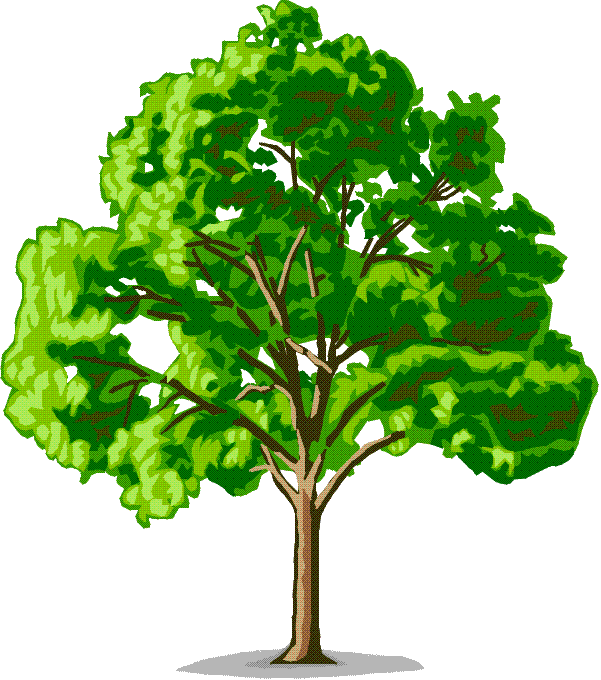 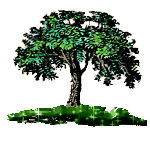 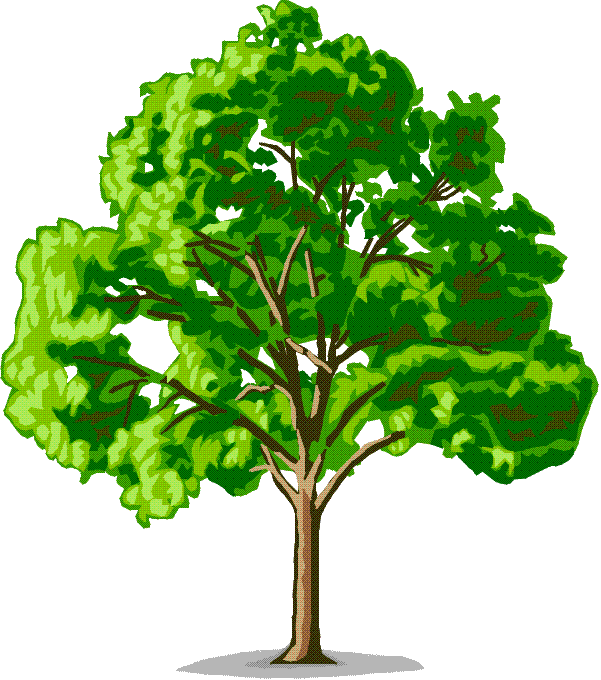 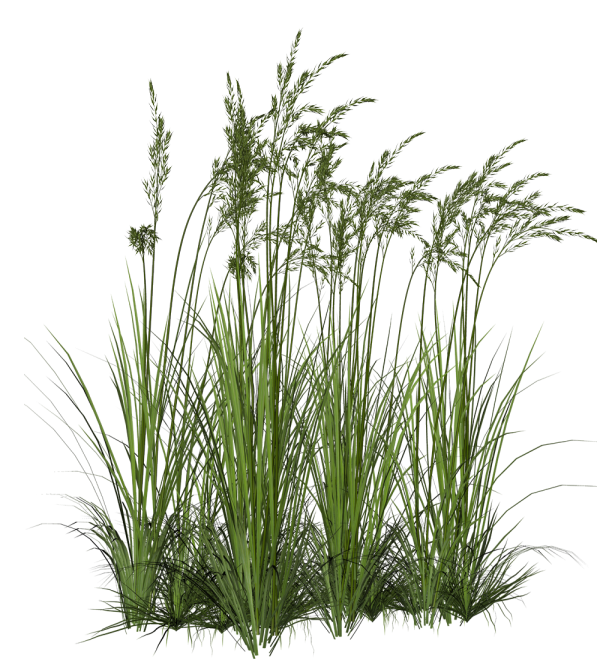 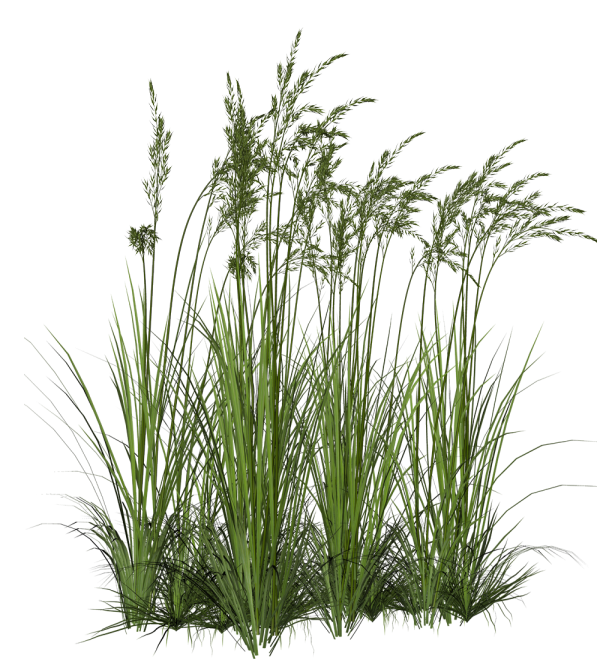 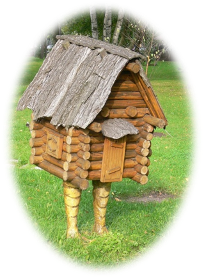 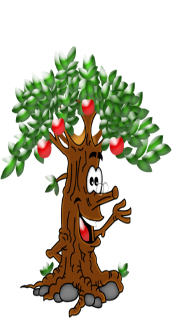 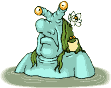 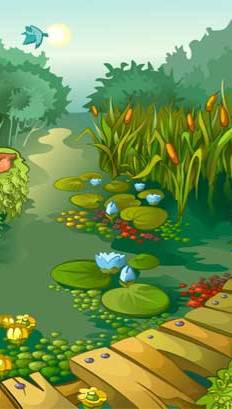 Я сегодня за обедом 
Взял поссорился с соседом. 
Говорил я, что все знаю, 
Но вот карт не понимаю. 
Загадал сосед задачу, 
Два часа уже я плачу. 
Мне, ребята, помогите: 
Нас с соседом помирите.
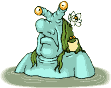 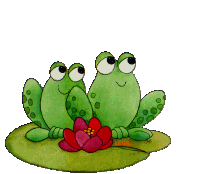 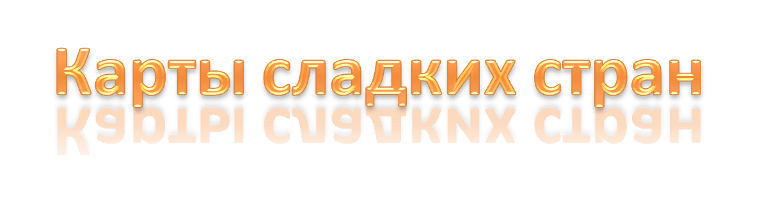 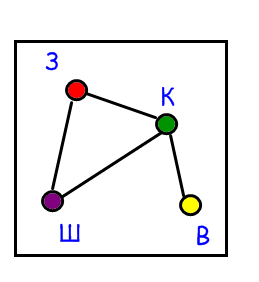 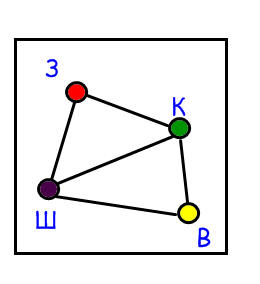 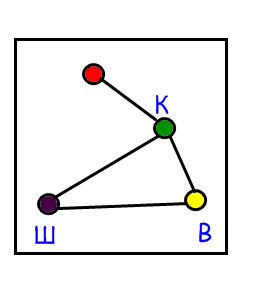 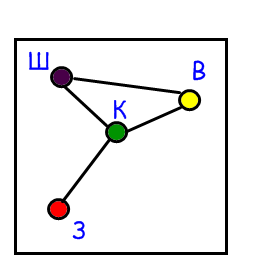 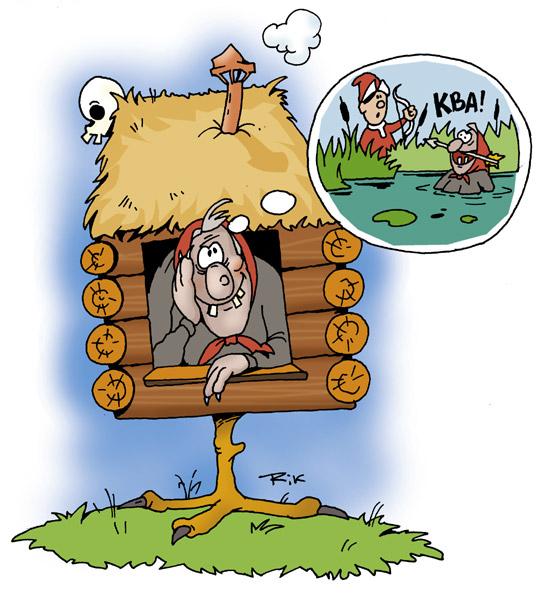 У Бабы-Яги, ребята, 
Перепутались зайчата. 
Ей самой не разобраться, 
Вам придется постараться.
У Бабы-Яги, ребята, 
Перепутались зайчата. 
Ей самой не разобраться, 
Вам придется постараться
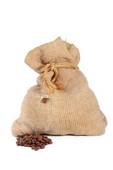 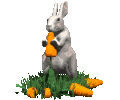 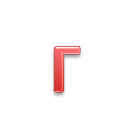 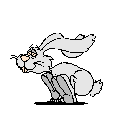 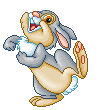 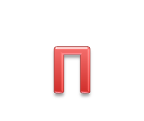 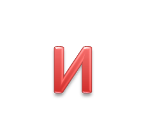 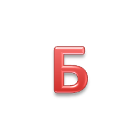 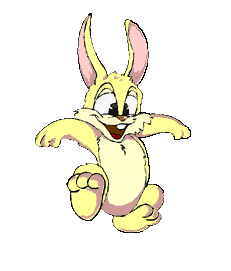 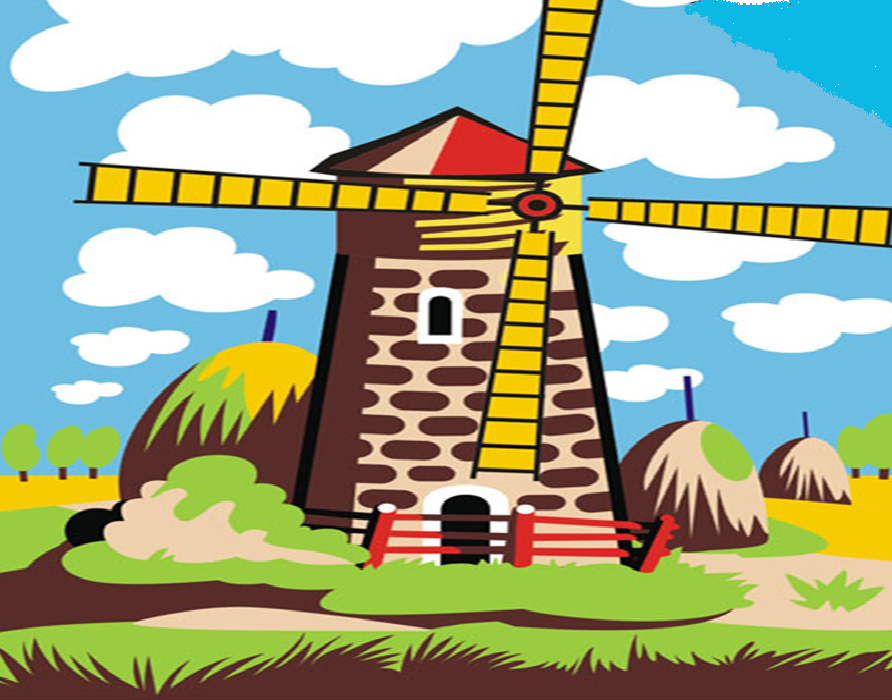 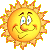 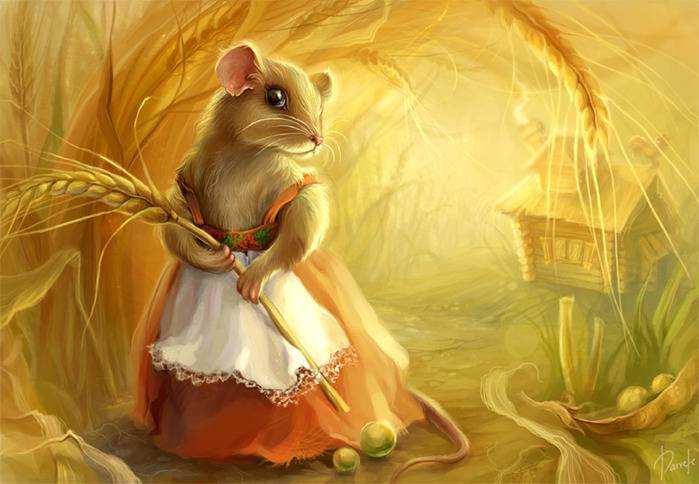 Моя милая сестрица заблудилась, 
В лабиринте все дорожки исходила. 
Добрые ребятки, помогите: 
В лабиринте мышку отыщите.
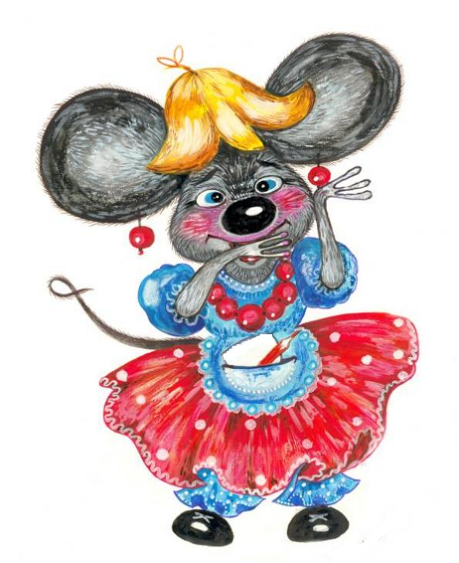 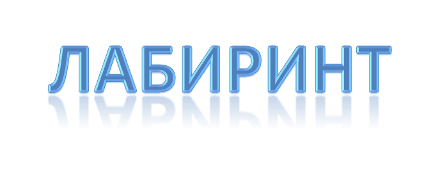 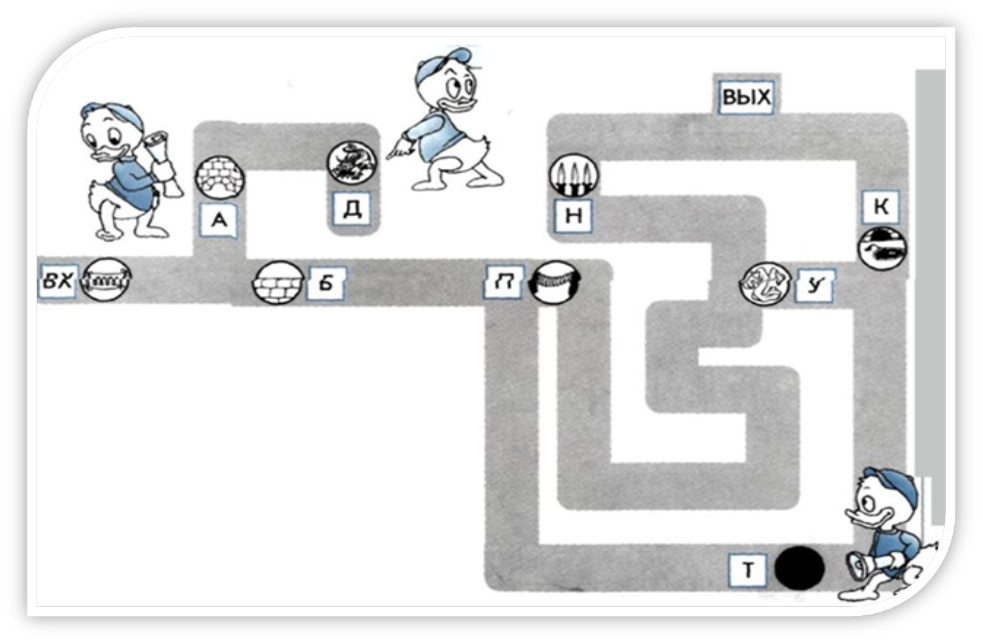 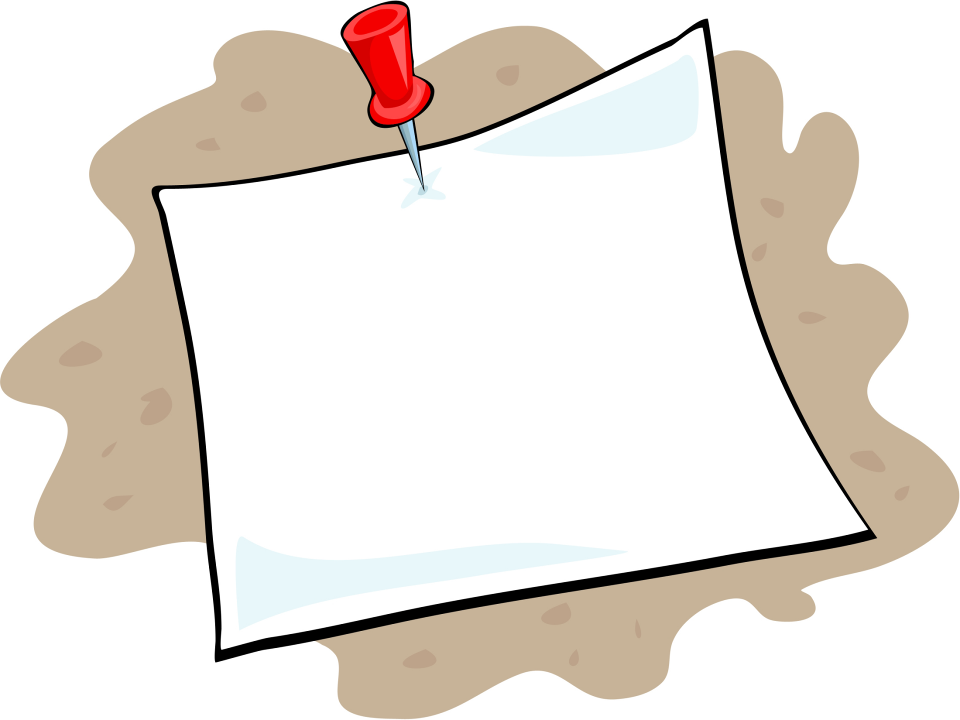 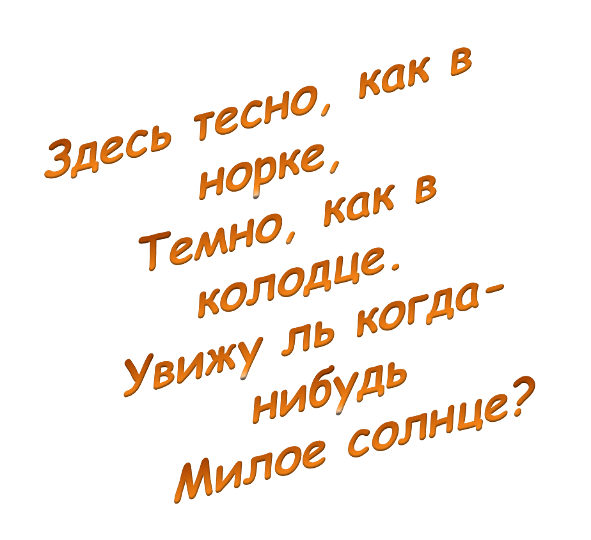 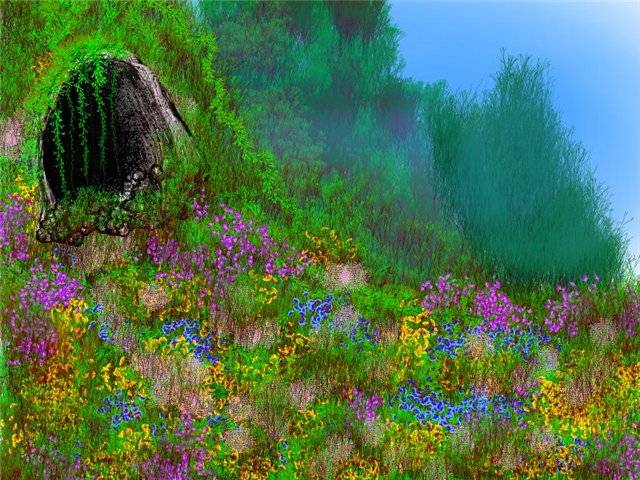 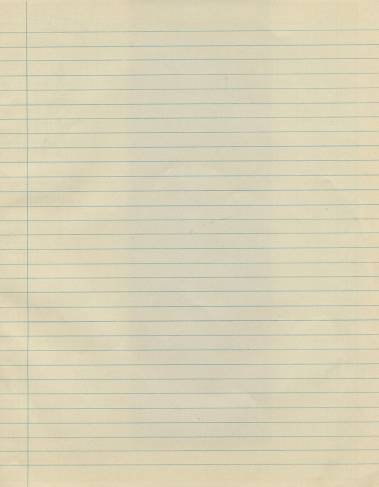 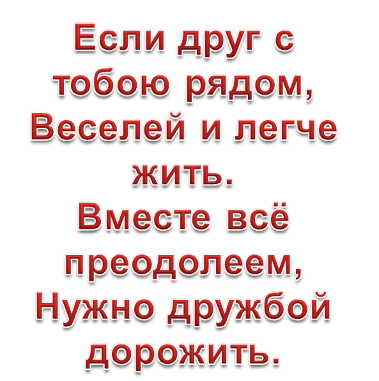 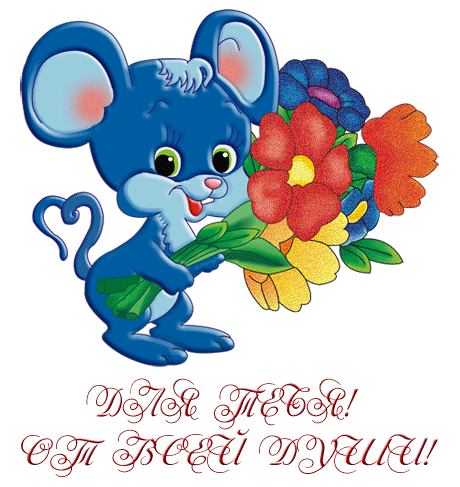 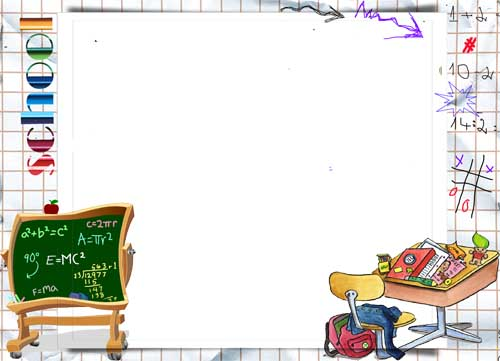 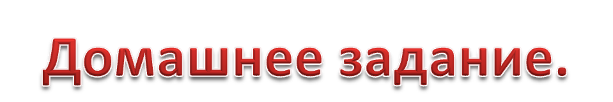 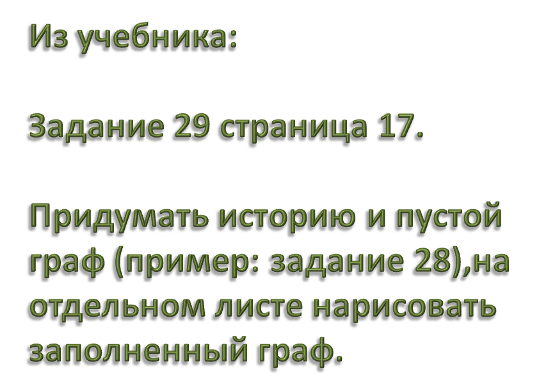